Применение здоровьесберегающих технологий  на уроках в начальных классах.
[Speaker Notes: технологий]
«Научи детей стремиться  быть здоровыми!»
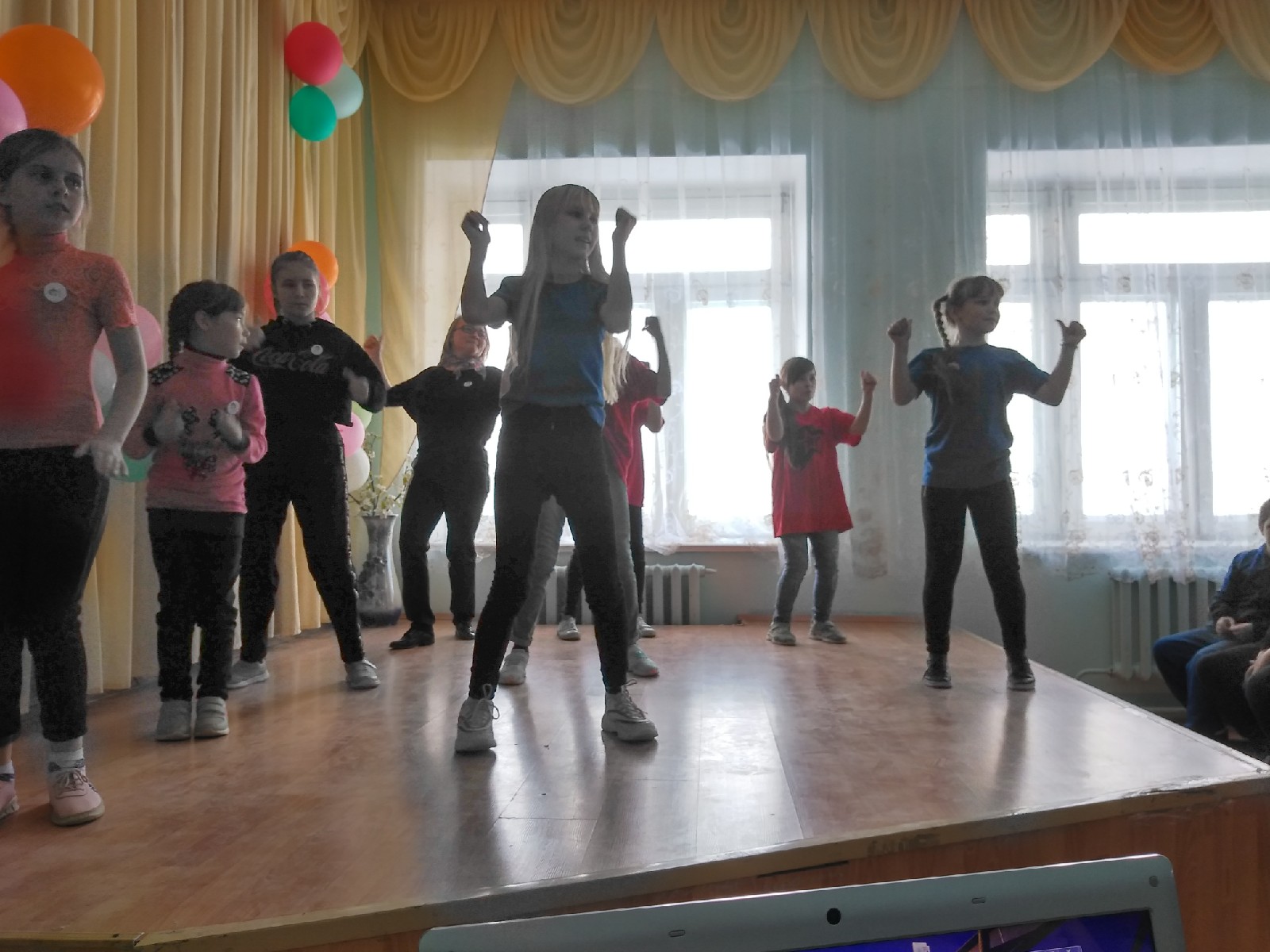 В Конвенции о правах ребенка подчеркивается, что современное образование должно стать здоровьесберегающим. 	ФГОС второго поколения   определяет задачу сохранения и укрепления здоровья детей как одну из приоритетных.
Задачи:
- организация работы с наибольшим эффектом для сохранения и    укрепления здоровья;-создание условий ощущения у детей радости в процессе обучения;-научить детей жить в гармонии с собой и окружающим миром.
Цель:
обеспечить школьнику возможность сохранения здоровья за период обучения в школе.
Эмоциональный настрой
На уроке я сижу,
Не шумлю и не кричу.
Руку тихо поднимаю,
Если спросят – отвечаю.
Мы сюда пришли учиться,
Не лениться, а трудиться.
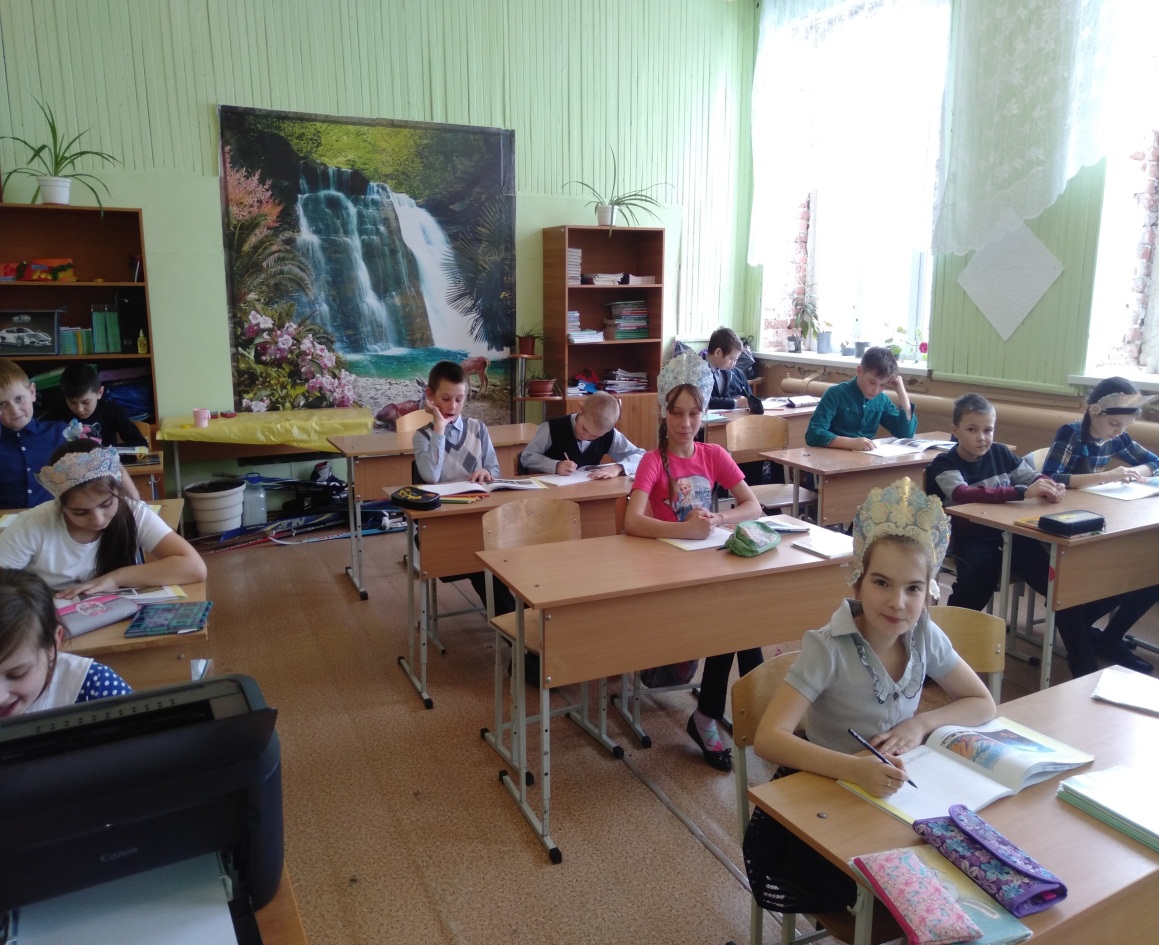 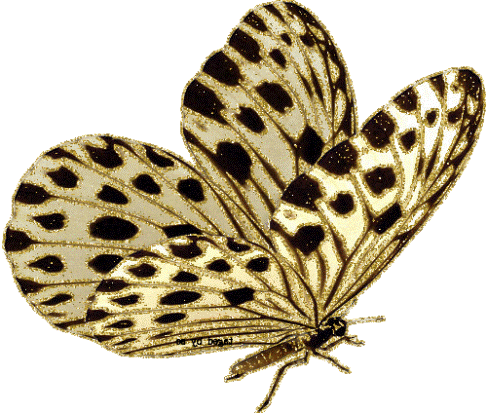 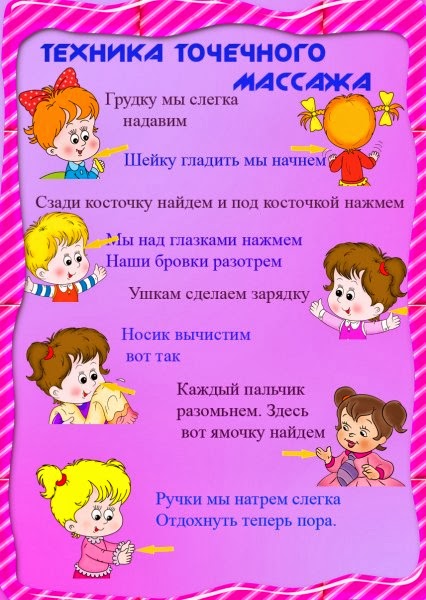 Виды учебной деятельности
решение проблемных ситуаций
опрос учащихся
письмо
рассматривание наглядных пособий
ответы на вопросы
рассказ
инсценирование
слушание
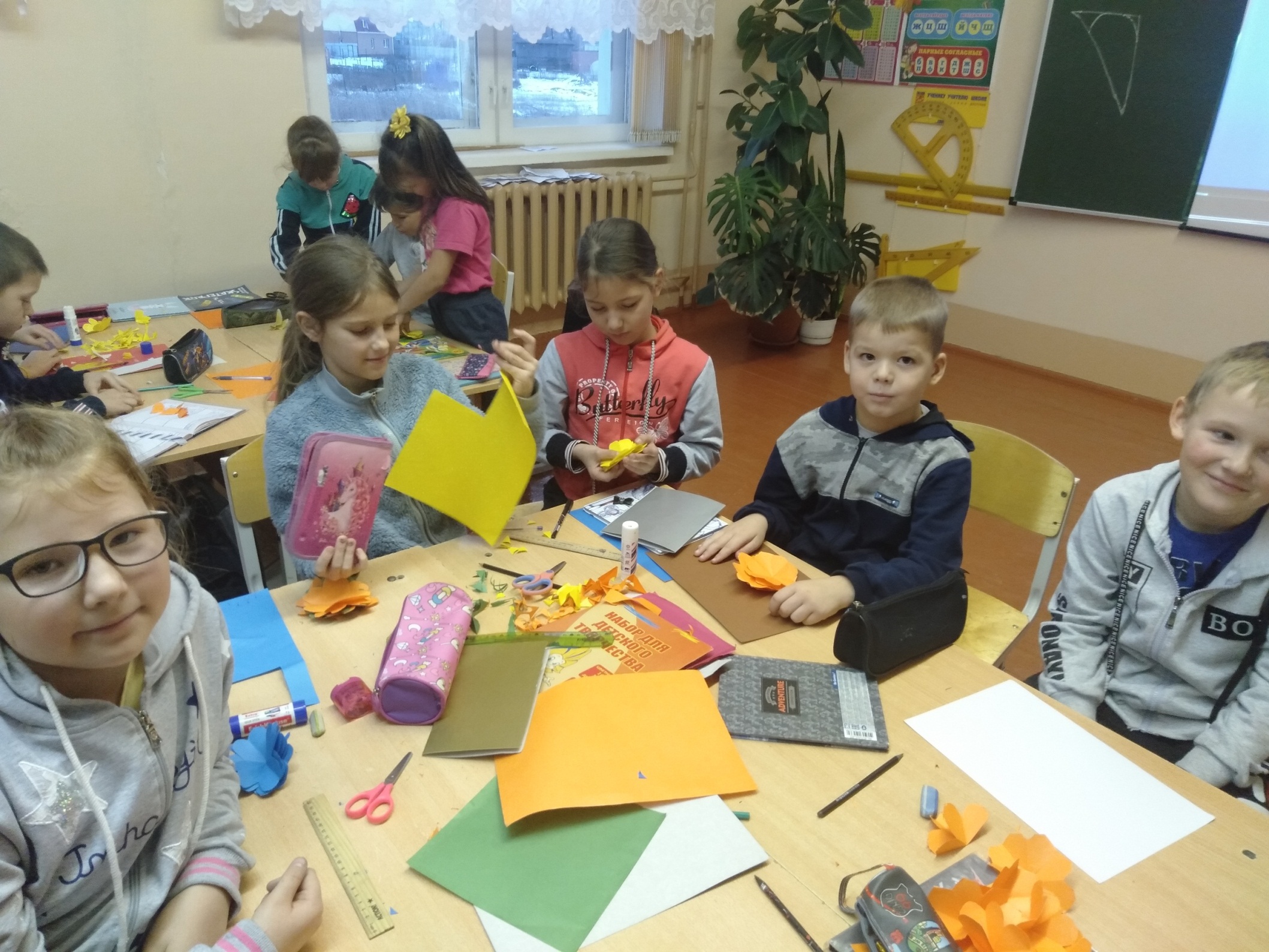 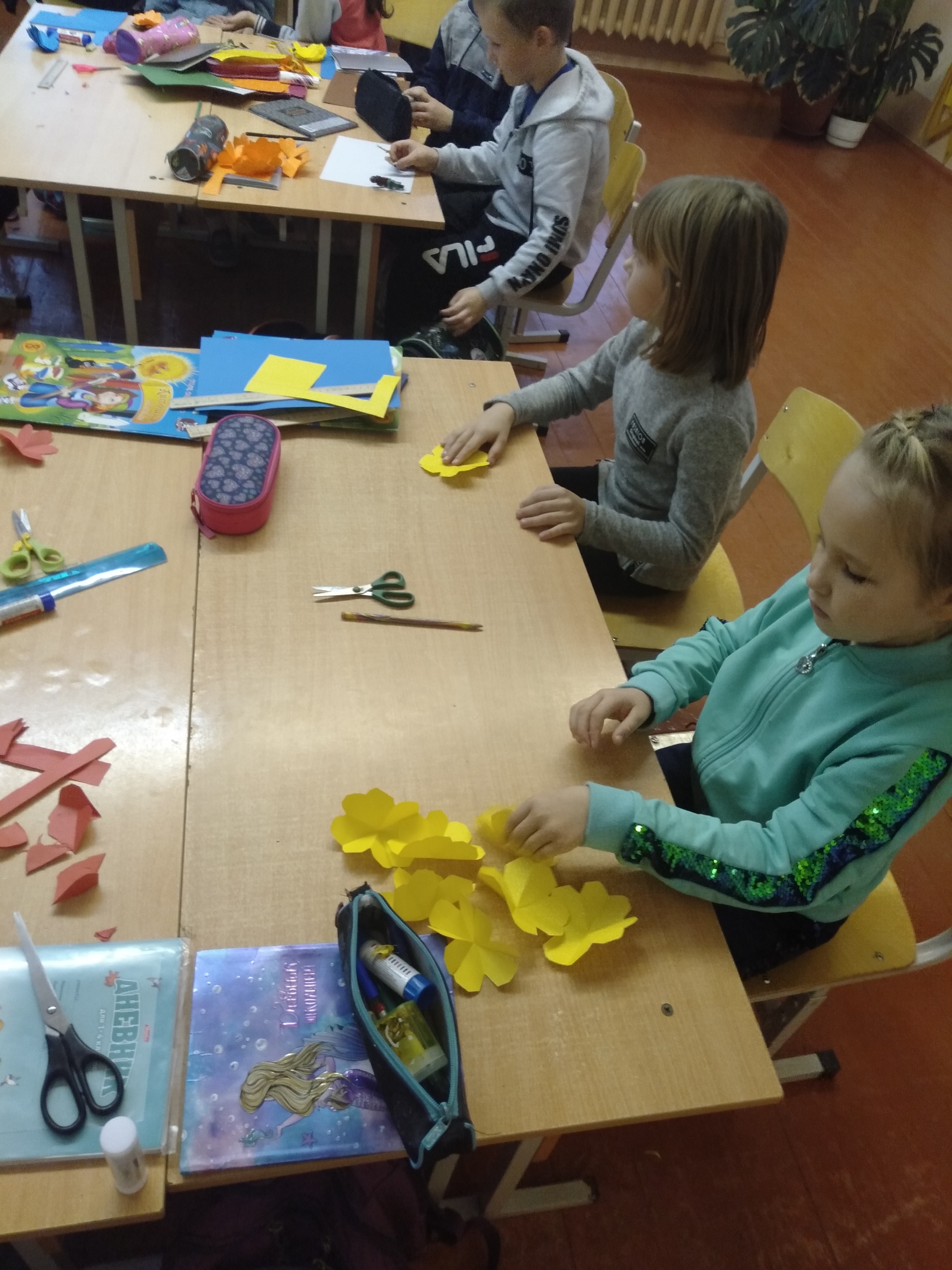 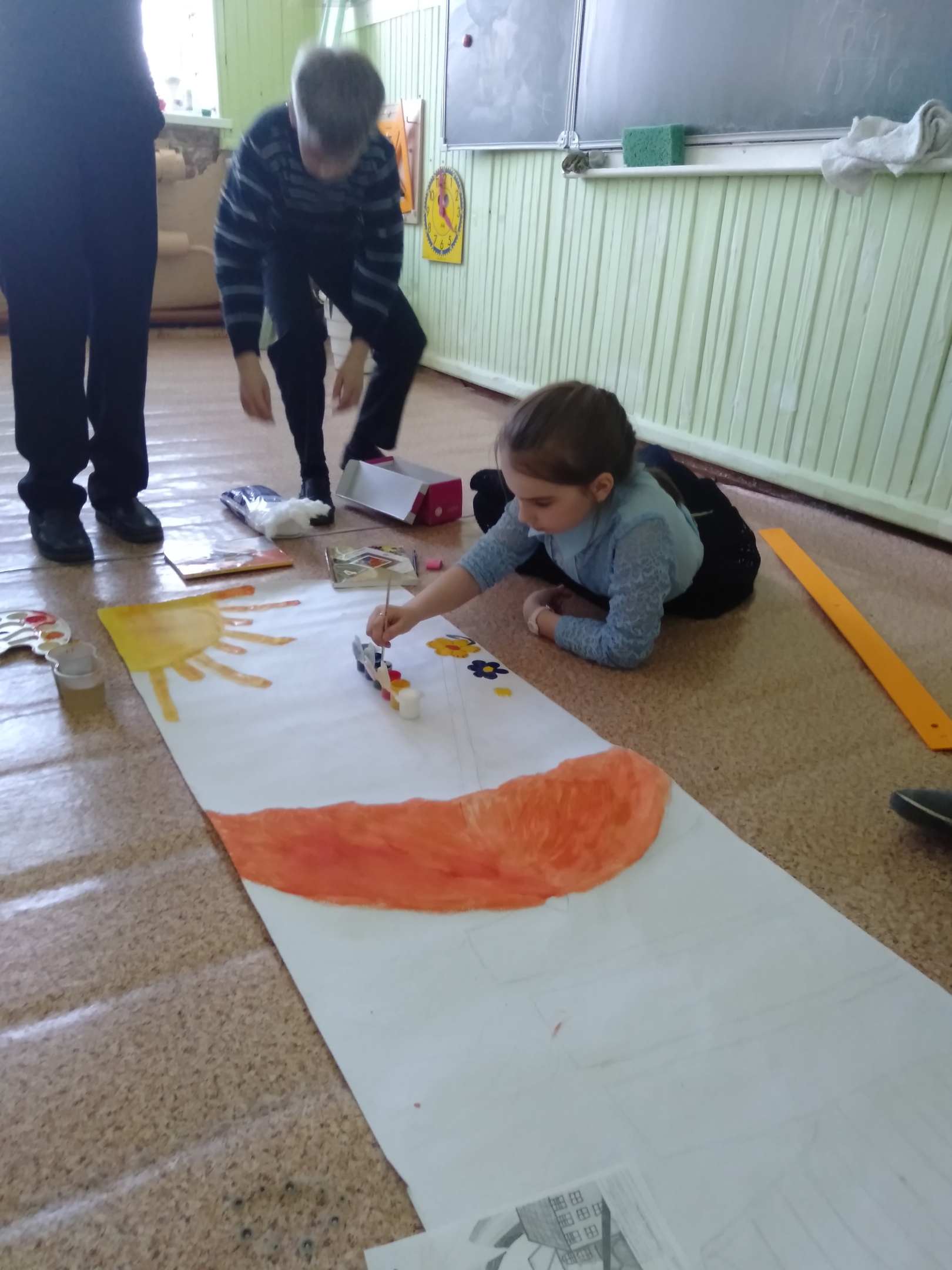 «Вставки о здоровье»
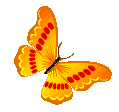 Тренажер В.Ф.Базарного
Офтальмотренажеры
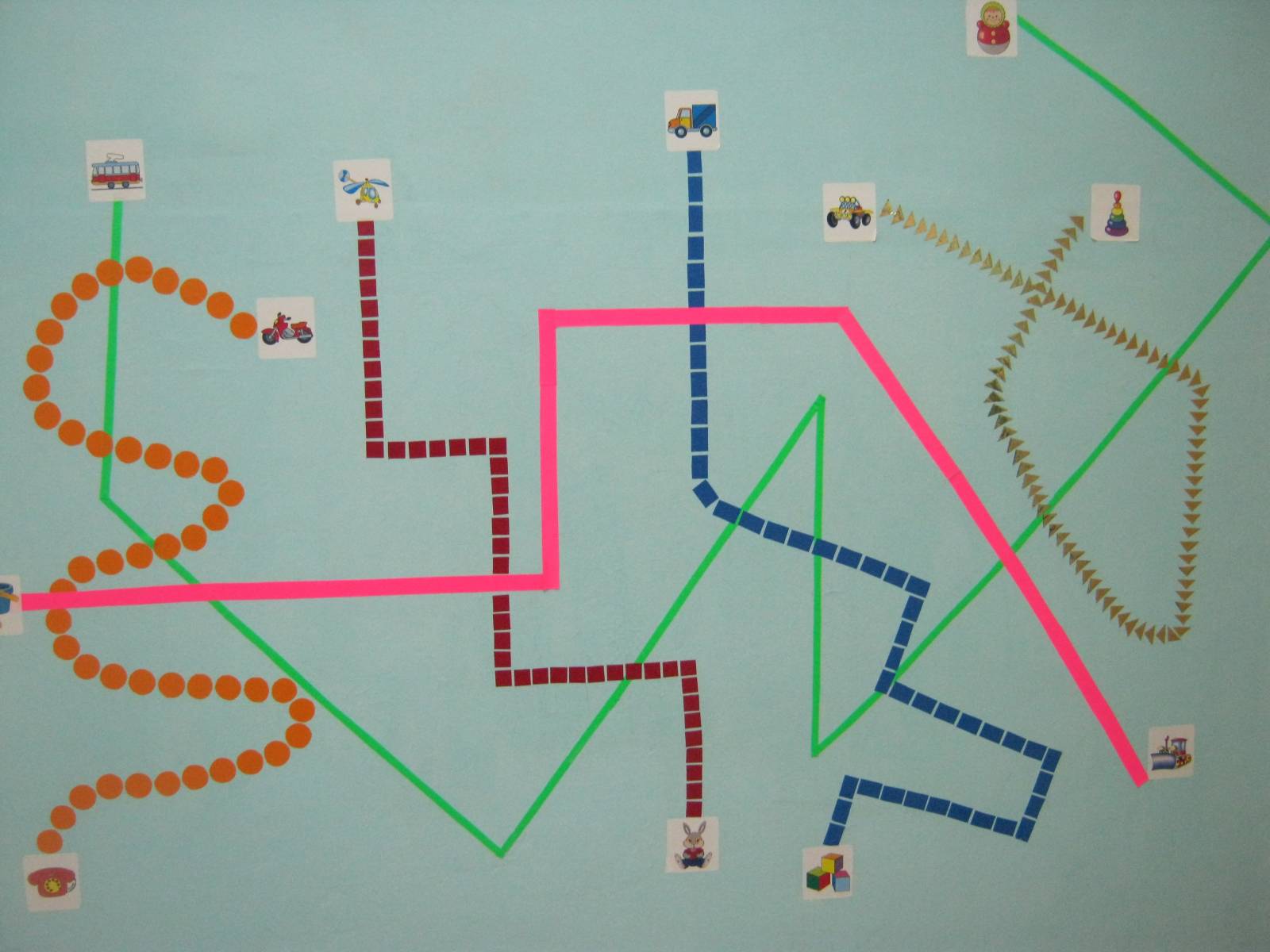 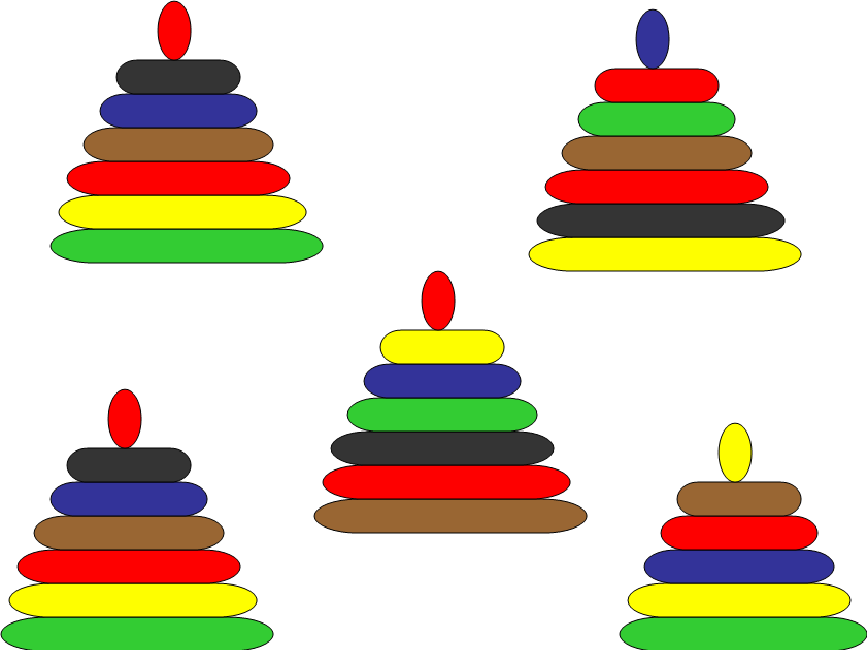 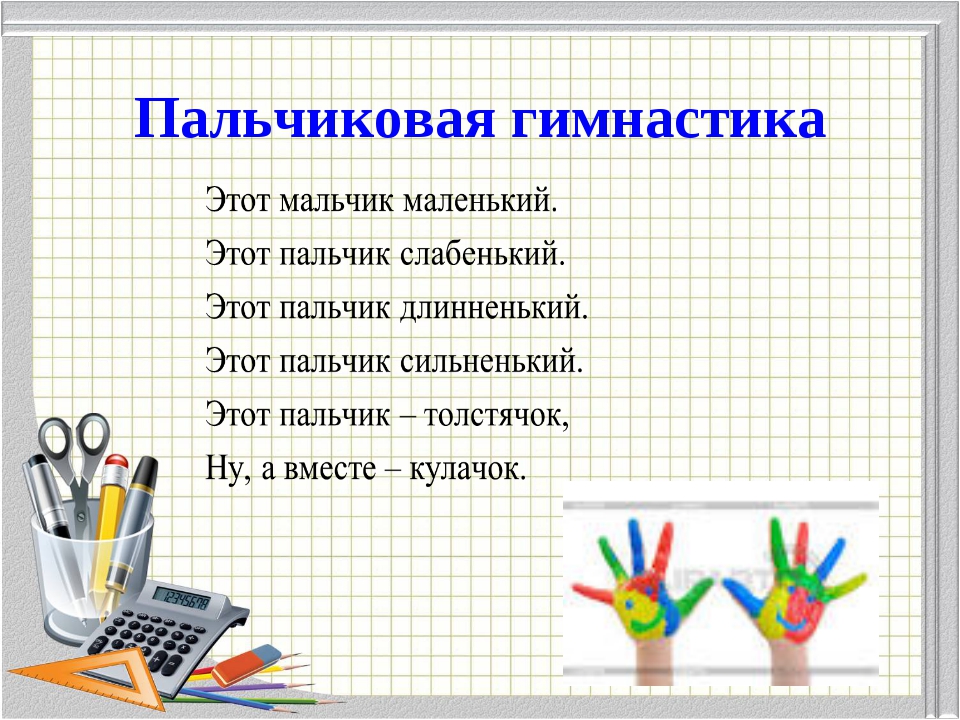 «Пальчикова гимнастика»
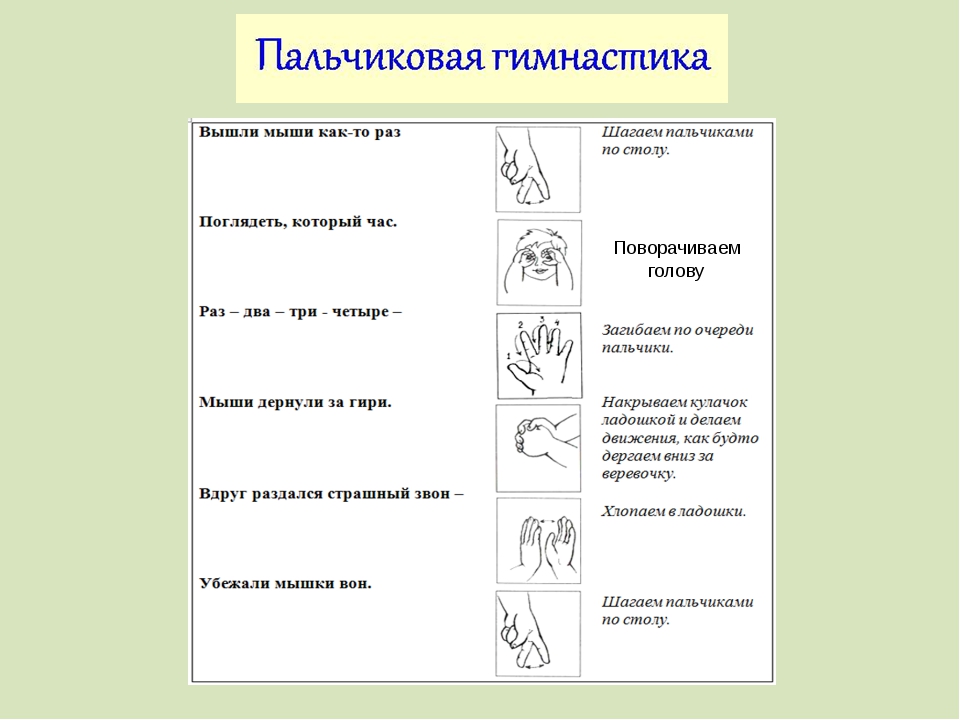 Опыт показывает, что использование здоровьесберегающих технологий в учебном процессе позволяет учащимся:
- более успешно адаптироваться в образовательном и социальном пространстве
- раскрыть свои творческие способности
- улучшить психологический климат в детском коллективе
«
«Чтобы сделать ребёнка умным и рассудительным, сделайте его крепким и здоровым»Ж.-Ж. Руссо
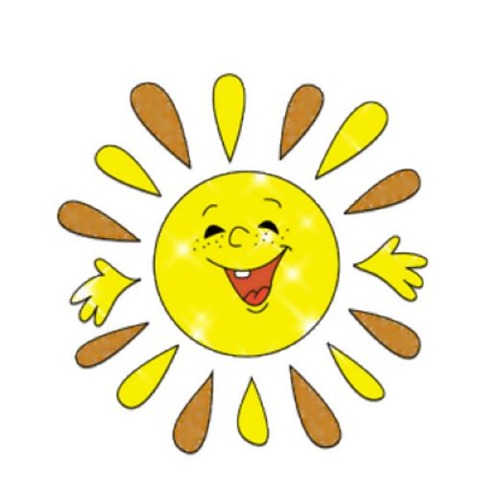